CS 179: GPU Programming
Lecture 5: Synchronization and ILP
1
Announcement
Reminder:  Instead of emailing us the solution as some assignments may still ask for, please put a zip file in your home directory on Titan, in the format:

        lab[N]_2021_submission.zip
Your submission should be a single archive file (.zip) with your README file and all code.
2
Last time...
GPU Memory System
 Global Memory: the slowest and largest form of memory on the GPU, shared by all grids
Coalesced memory access minimizes the number of cache lines read 
 Shared Memory: very fast memory, located on the SM and shared by the block
Setup as 32 banks that can be accessed in parallel. Each successive 32-bit words are assigned to successive banks
A bank conflict occurs when 2 threads in a warp access different elements in the same bank
 Registers: fasted memory possible, located on the SM, scope is the thread
 Local Memory: located on the Global Memory, scope is the thread
 L1/L2/L3 Cache
 Texture and Constant Cache
3
[Speaker Notes: I’ll mention shared memory a few more times in this lecture. shared memory is user programmable cache on SM.]
This time:
Synchronization and Deadlock
-- Digression on Floating Point calculations
-- Digression on seeing Compiler  optimizations (https://godbolt.org/)
Atomic Operations
Instruction Dependencies
Instruction Level Parallelism (ILP)
Warp Scheduler
Occupancy
4
Synchronization
Ideal case for parallelism: 
no resources shared between threads
no communication needed between threads

However, many algorithms that require shared resources can still be accelerated by massive parallelism of the GPU.

Need to avoid Deadlock! Processes can depend on each other and get stuck! 
Each member of a group can wait for another member, including itself, to take action. 
https://en.wikipedia.org/wiki/Deadlock
5
Synchronization
Synchronization is a process by which multiple threads must indirectly communicate with each other in order to make sure they do not clash with each other

   Example of synchronization issue:

int x = 1; 
Thread 1: x += 1;
Thread 2: x += 1;

Thread 1 reads in the value of x (which is 1) into a register
Thread 2 reads in the value of x (which is still 1) into a register
Both threads increment the values they read in but they both think the final value is 2
They write x back out and the final result is 2
6
Synchronization
Examples needing synchronization:
Parallel BFS (Breadth First Search)
 see https://en.wikipedia.org/wiki/Parallel_breadth-first_search
(assuming thread touches elements in shared memory that were loaded by other threads. Can’t start processing until all threads have finished loading data into shared memory.)
Accurately summing a list of floating point numbers in parallel Many issues! See http://ic.ese.upenn.edu/pdf/parallel_fpaccum_tc2016.pdf
Loading parallel data into a GPU’s shared memory
Dining philosophers problem – 
https://en.wikipedia.org/wiki/Dining_philosophers_problem
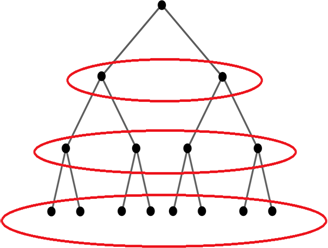 7
[Speaker Notes: For the first example, I’m assuming a thread will touch elements in shared memory that were loaded by another thread. 
We can’t start processing until we know all threads have finished loading their data into shared memory.

When summing a list of numbers, multiple threads/blocks all need to write to a single memory address. Need some synchronization.

dining philosophers]
Digression: Accuracy Issues for Floating Point Calculations
Finite precision arithmetic! (Use double precision for numerical accuracy. Slower.)

Addition is NOT associative, so

For instance, there is a small enough positive number, e such that  1 + e = 1  .  

Consider ( e + 1 ) – 1 which is equal to (1) – 1 which is zero.
Re-associate, and compare to  e + (1 – 1) which is e + (0) which is e .
The two different results  are very different! Not enough bits to retain full accuracy! 

Don’t add large list of finite precision numbers in uncontrolled order. May as well be a random number generator! Add from smallest to largest, to preserve “bits.”

Earliest C compilers assumed addition was associative, and ruined the calculations. Couldn’t easily be used for numeric calculations!
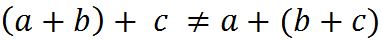 8
How bad can floating point get?
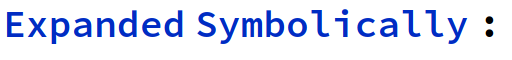 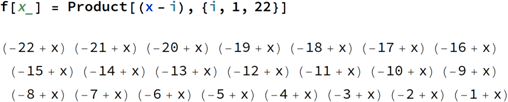 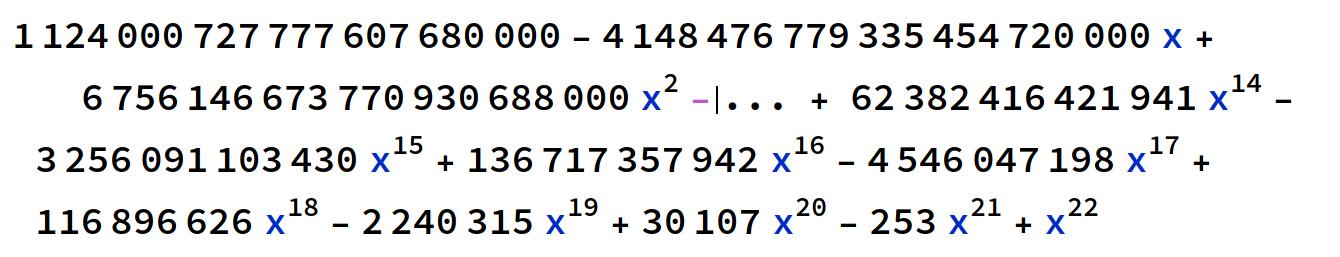 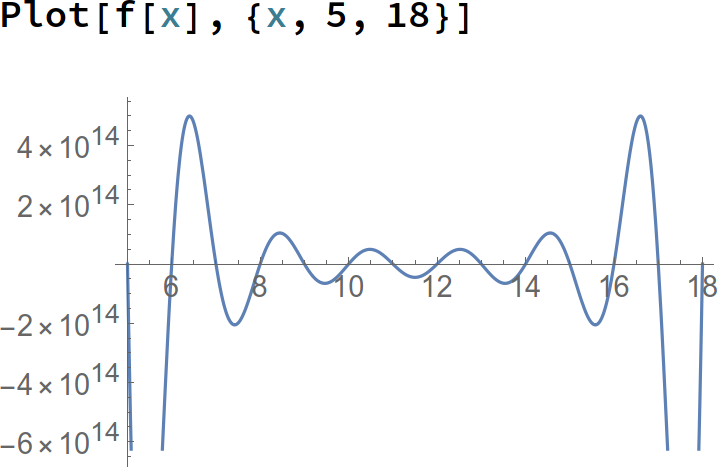 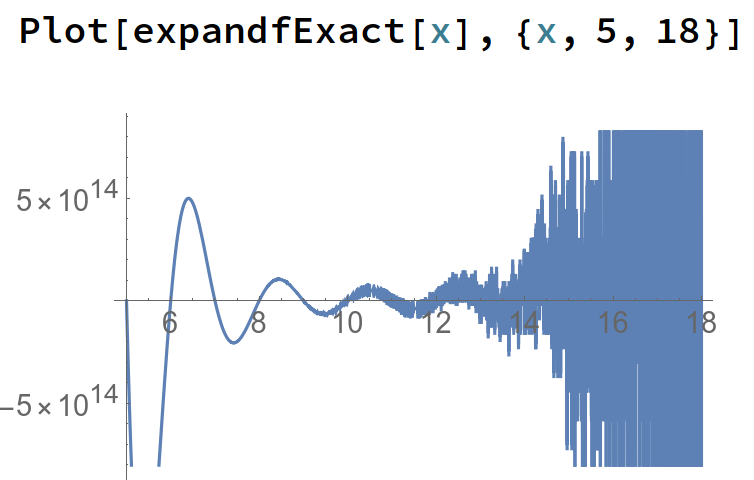 9
Digression on code from compilers …
See https://godbolt.org/ for useful site to see result from different compilers
Sample source code is on the left
Resulting compiled code is on the right, where you can choose which compiler you’re going to examine.
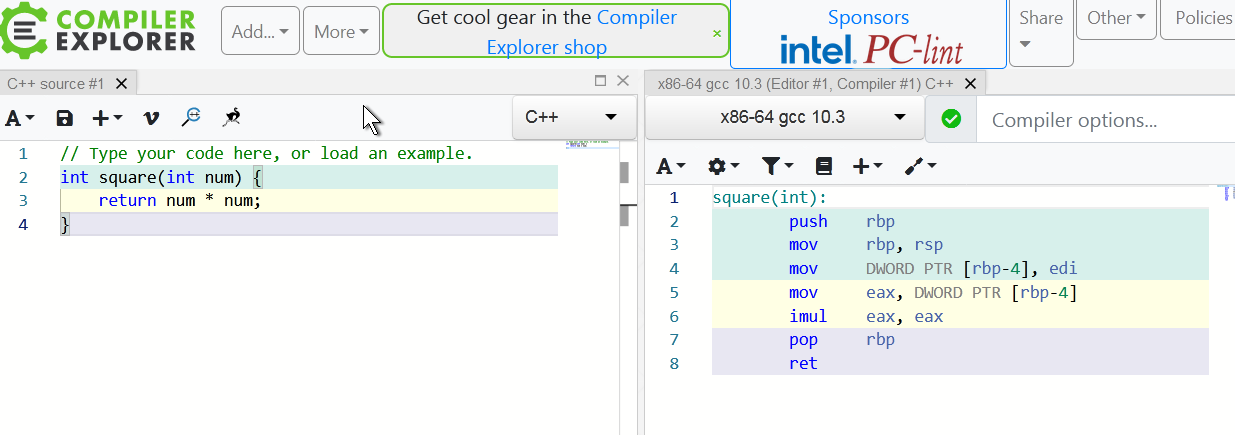 10
Synchronization
On a CPU, you can solve synchronization issues using Locks, Semaphores, Condition Variables, etc.
Locks -- https://en.wikipedia.org/wiki/Computer_lock
Semaphores -- https://en.wikipedia.org/wiki/Semaphore_(programming)
Condition Variables -- https://en.wikipedia.org/wiki/Monitor_(synchronization)#Condition_variables_2

On a GPU, these solutions can frequently introduce too much memory and process overhead
Simpler solutions available, many times better suited for parallel programs
11
CUDA Synchronization
Usually use the __syncthreads() function to sync threads within a block
Only works at the block level
SMs are separate from each other so can't do “better” than this
Similar to barrier() function in C/C++ https://en.wikipedia.org/wiki/Barrier_(computer_science)
This __synchthreads() call is very useful for kernels using shared memory.
12
Atomic Operations
Atomic Operations are operations that ONLY happen in sequence, independent of other processes
For example, if you want to add up N numbers by adding the numbers to a variable that starts in 0, you must add one number at a time
Don't do this though. We'll talk about better ways to do this in the next lecture. Only use when you have no other options

“Atomic operations” in concurrent programming are program operations that run completely independently of any other processes.
See https://www.techopedia.com/definition/3466/atomic-operation
13
[Speaker Notes: named because an atom is the “smallest unit” even though this isn’t really true.

atomic adds solve the problem of the previous slide]
Atomic Operations
CUDA provides built in atomic operations
Use the functions: atomic<op>(float *address, float val);
Replace <op> with one of: Add, Sub, Exch, Min, Max, Inc, Dec, And, Or, Xor
e.g. atomicAdd(float *address, float val) for atomic addition
These functions are all implemented using a function called atomicCAS(int *address, int compare, int val)
CAS stands for compare and swap. The function compares *address to compare and swaps the value to val if the values are different
Double precision more accurate, but can be much slower!
14
[Speaker Notes: named because an atom is the “smallest unit” even though this isn’t really true.

atomic adds solve the problem of the previous slide]
Instruction Dependencies
An Instruction Dependency is a requirement relationship between instructions that force a sequential execution
In the example on the right, each summation call must happen in sequence because the value of acc depends on the previous summation as well
Can be caused by direct dependencies or requirements set by the execution order of code
I.e. You can't start an instruction until all previous operations have been completed in a single thread
acc += x[0];
acc += x[1];
acc += x[2];
acc += x[3];
...
15
[Speaker Notes: Instruction dependencies are important to think about for high performance computing on x86, Nvidia architectures.

This is just an unrolled for loop.]
Instruction Level Parallelism (ILP)
Instruction Level Parallelism is when you avoid performances losses caused by instruction dependencies
Idea: we do not have to wait until instruction n has finished to start instruction n + 1
In CUDA, also removes performances losses caused by how certain operations are handled by the hardware
16
ILP Example
x0 = x[0];
y0 = y[0];
z0 = x0 + y0;

x1 = x[1];
y1 = y[1];
z1 = x1 + y1;
z0 = x[0] + y[0];
z1 = x[1] + y[1];
COMPILATION
The second half of the code can't start execution until the first half completes
17
[Speaker Notes: The x0 = x[0] lines indicate loading from memory into register, about 300 clocks.

Which instructions can overlap? Can we do better at overlapping instructions to hide latency?

HPC involves a lot of worrying about if the compiler is doing what you want.]
ILP Example
x0 = x[0]; 
y0 = y[0]; 
x1 = x[1]; 
y1 = y[1]; 
z0 = x0 + y0; 
z1 = x1 + y1;
z0 = x[0] + y[0];
z1 = x[1] + y[1];
COMPILATION
Sequential nature of the code due to instruction dependency has been minimized.
Additionally, this code minimizes the number of memory transactions required
18
[Speaker Notes: The x0 = x[0] lines indicate loading from memory into register, about 300 clocks.

Which instructions can overlap? Can we do better at overlapping instructions to hide latency?

HPC involves a lot of worrying about if the compiler is doing what you want.]
Warp Schedulers
Warp schedulers find a warp that is ready to execute its next instruction and available execution cores and then start execution
GPU has at least one warp scheduler per SM. Each scheduler has 2 dispatchers.
The scheduler picks an eligible warp and executes all threads in the warp .
If any of the threads in the executing warp stalls (uncachedmemory read) the scheduler makes it inactive. If there are no eligible warps left then GPU idles
Context switch between warps is fast–About 1 or 2 cycles (1 nano-second on 1 GHz GPU)–The whole thread block has resources allocated on an SM by thecompiler ahead of time

GK110: 
4 warp schedulers in each SM and 2 dispatchers in each scheduler
Can start instructions in up to 4 warps each clock and up to 2 subsequent, independent instructions in each warp. Up to 80 warp instructions to hide latency of warp add (10 cycles)
19
[Speaker Notes: Each scheduler has 2 dispatchers.

Can start 2 instructions at once only if there are no instruction dependencies.

Note that it now takes up to 80 warp instructions to hide latency of warp add (10 cycles) rather than just 10 warp instructions.

GK110 has 15 SMs, so on a single clock up to 15 * 8 = 120 warp instructions initiated => 120 * 32 = 3840 scalar instructions.]
Occupancy
Idea: Need enough independent threads per SM to hide latencies
 Instruction latencies 
 Memory access latencies 

Occupancy: number of concurrent threads per SM
 Occupancy = active warps per SM / max warps per SM

Number of threads that fit per SM (max warps per SM) is determined by the hardware resources of the GPU.
Threads/block matters because (combined with the number of blocks) let’s us know how many warps there are on the SM.
20
[Speaker Notes: We fit some integer number of blocks onto each SM.

threads/block matters because (combined with the number of blocks) let’s us know how many warps there are on the SM.]
Occupancy
The number of active warps per SM is determined by the limiting resources
 Registers per thread 
 SM registers are partitioned among the threads 
 Shared memory per thread block 
SM shared memory is partitioned among the blocks 
 Threads per thread block 
 Threads are allocated at thread block granularity

Needed occupancy depends on the code 
More independent work per thread -> less occupancy is needed 
Memory-bound codes tend to need more occupancy Higher latency than for arithmetic, need more work to hide it

Don’t need for 100% occupancy for maximum performance
21
[Speaker Notes: So what determines how many blocks are put on the SM? 
register usage / block. You can specify __launch_bounds__ to limit register usage. Can easily get register usage numbers by setting a flag in nvcc.
shmem / block.

Could also consider “register occupancy” or “shared memory occupancy”, but I’ve never heard of anyone doing this.]
GK110 (Kepler) numbers
max threads / SM = 2048 (64 warps)
max threads / block = 1024 (32 warps)
32 bit registers / SM = 64k
max shared memory / SM = 48KB

The number of blocks that run concurrently on a SM depends on the resource requirements of the block!
22
[Speaker Notes: ask what max threads / SM and max threads / block mean about how many blocks we need to achieve full occupancy]
GK110 Occupancy
100% occupancy

2 blocks of 1024 threads
32 registers/thread
24KB of shared memory / block
50% occupancy

1 block of 1024 threads
64 registers/thread
48KB of shared memory / block
23
[Speaker Notes: Higher occupancy is generally better, but certainly not always. Why might lower occupancy be better?

Lower occupancy allows hiding less latency, but there is also (hopefully) less latency to hide because each thread has more resources.

Share that for my GPU matrix multiplication implementation I found 25% occupancy works best (because 128 registers/thread)]
Review of Terms …
Synchronization
Atomic Operations
Instruction Dependencies
Instruction Level Parallelism (ILP)
Warp Scheduler
Occupancy
24
Other Resources
ILP
https://www.nvidia.com/content/GTC-2010/pdfs/2238_GTC2010.pdf

Warps and Occupancy
http://on-demand.gputechconf.com/gtc-express/2011/presentations/cuda_webinars_WarpsAndOccupancy.pdf
25
Next time...
Set 2 Recitation on Friday (04/12)
GPU based algorithms (next week)
26